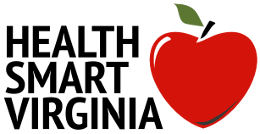 Emergency Action Plan
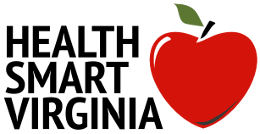 Emergency Drills
Fire Drill - A practice of the emergency procedures to be used in case of fire.
Tornado Drill - A procedure of practicing to take cover in a specified location in the event that a tornado strikes an area.
Earthquake Drill - A procedure for people in homes, schools, and organizations to practice what to do during earthquakes, and to improve preparedness.
Lockdown Drill - A set of procedures designed to have the occupants in a building familiarize themselves with ways to protect themselves against a threat, such as an armed intruder.
When you see the symbol on the screen, perform the action!
🔥=Crawl
🌪=Spin
🪨=Quick Feet
🏠=Squat
FIRE
🔥
TORNADO
🌪
EARTHQUAKE
🪨
LOCKDOWN
🏠
EARTHQUAKE
🪨
FIRE
🔥
LOCKDOWN
🏠
TORNADO
🌪
TORNADO
🌪
EARTHQUAKE
🪨
LOCKDOWN
🏠
FIRE
🔥
LOCKDOWN
🏠
TORNADO
🌪
FIRE
🔥
EARTHQUAKE
🪨
Closure Activity
Draw An 
Emergency Action Plan!
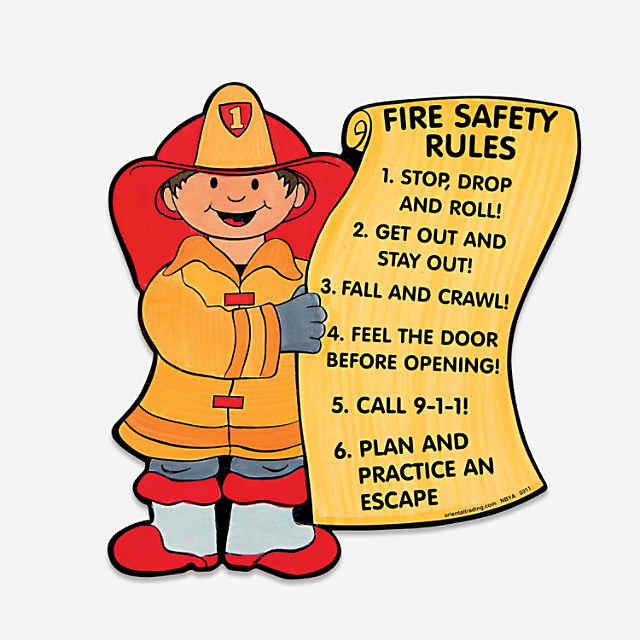 Fire
Create a Drawing
Make sure to include 
Smoke Alarms
Stop, Drop, & Roll
Escape Plan
Crawl/Stay Low
Lockdown
Create a Drawing
Make sure to include 
	Keep Doors Locked
	Hiding
	Lights off
	No windows
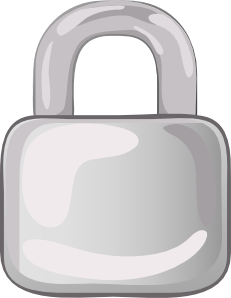 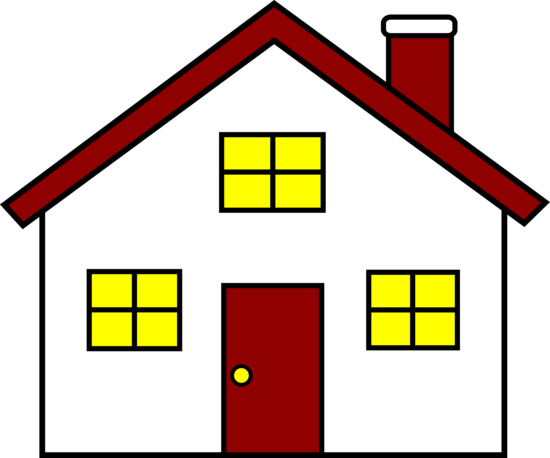 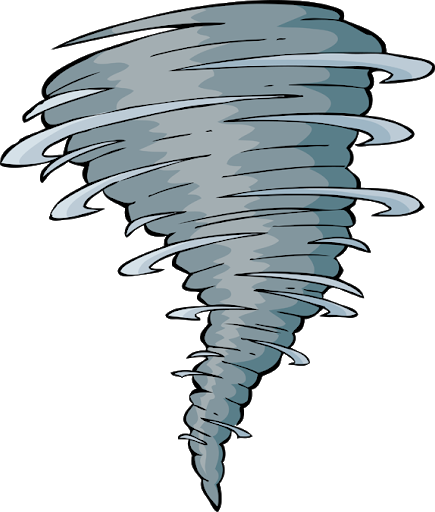 Tornado
Create a Drawing
Make sure to include 
	Gather Supplies
	Duck and cover
	Keep away from glass
	Have a plan
Earthquake
Create a Drawing
Make sure to include 
	Gather Supplies
Duck and cover
	Keep aways from glass
	Have a plan
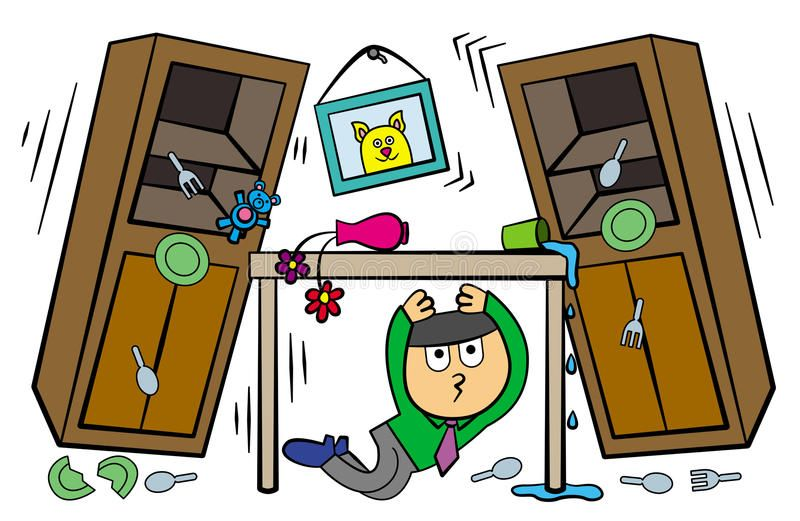 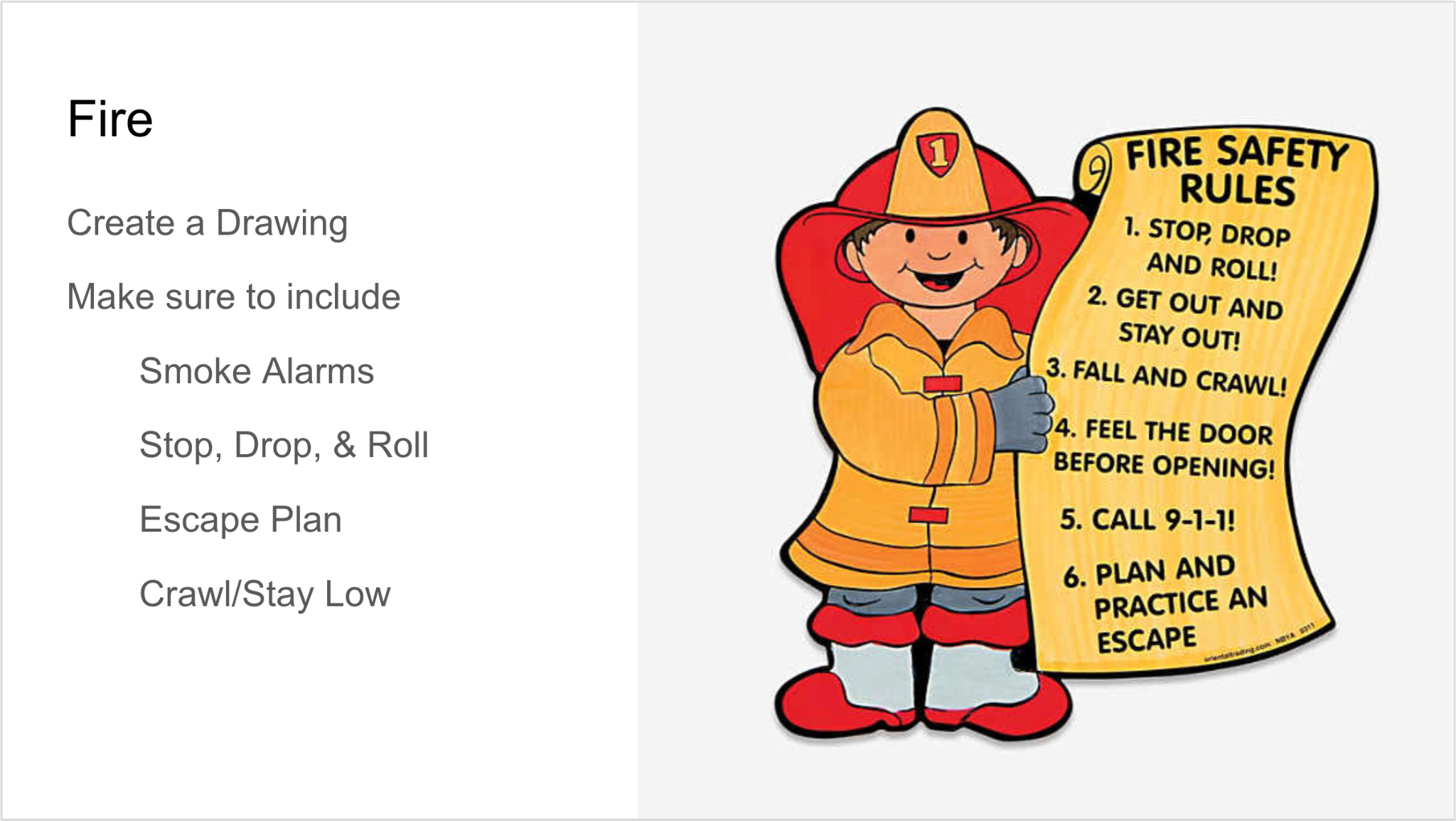 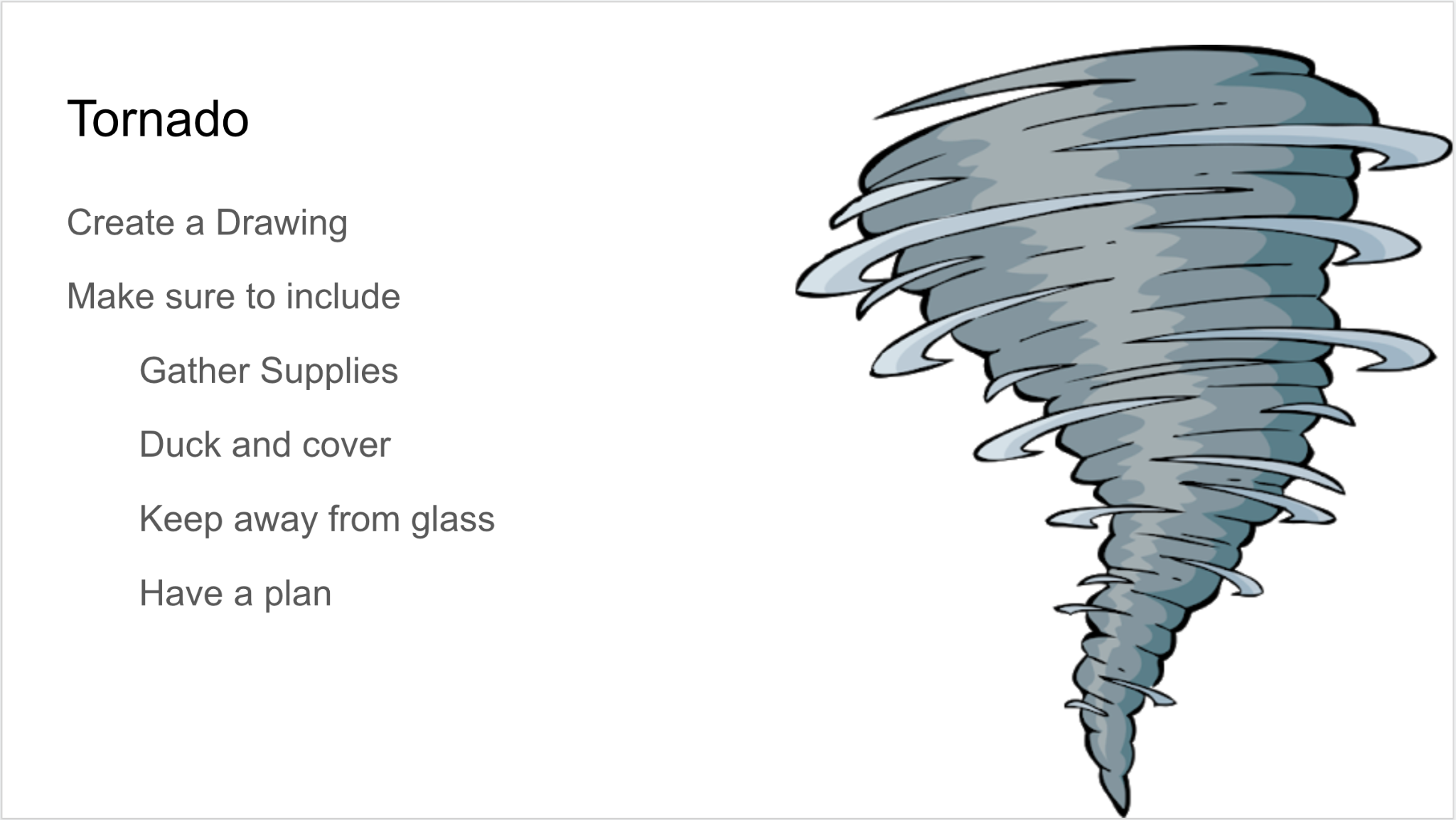 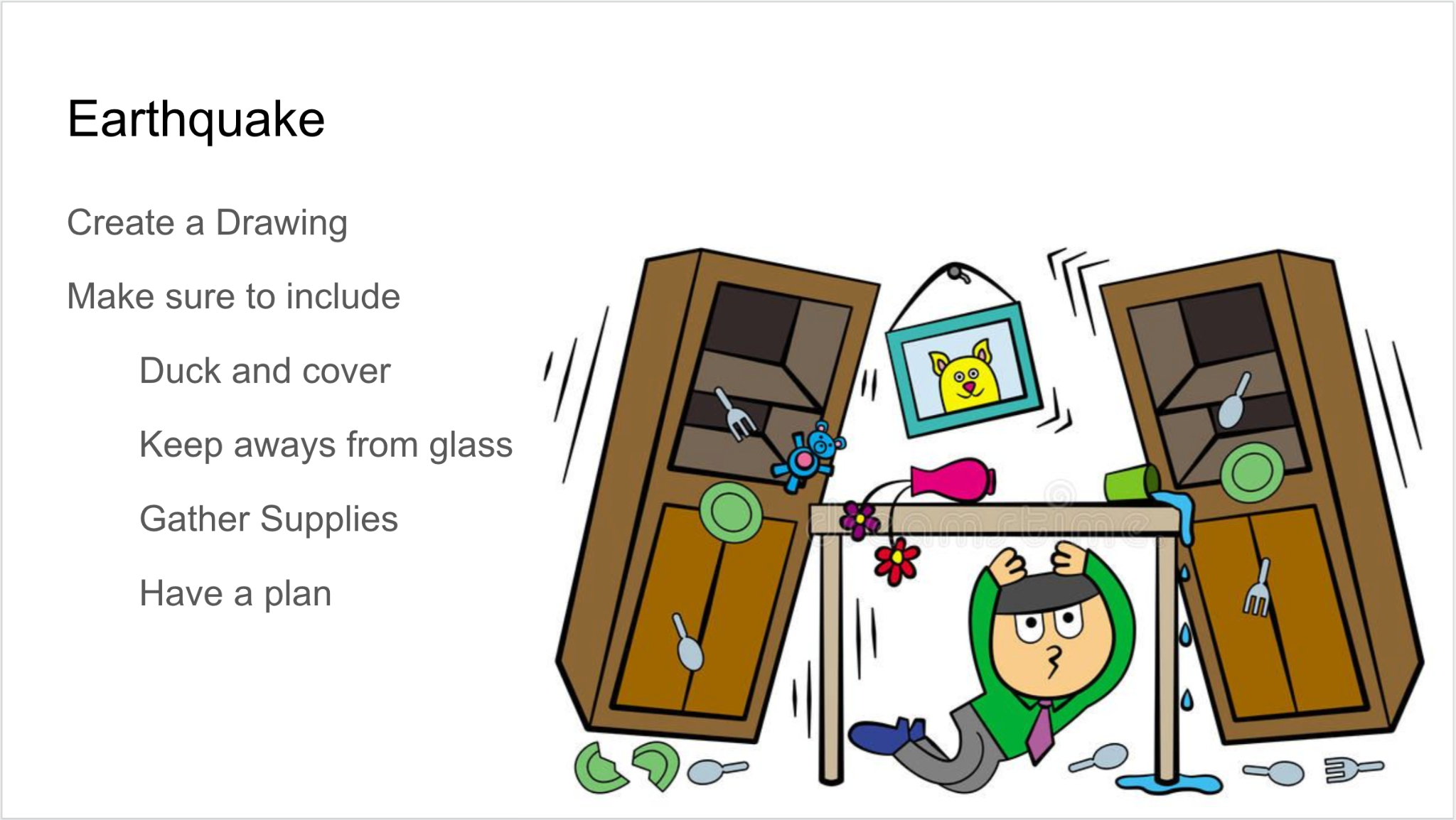 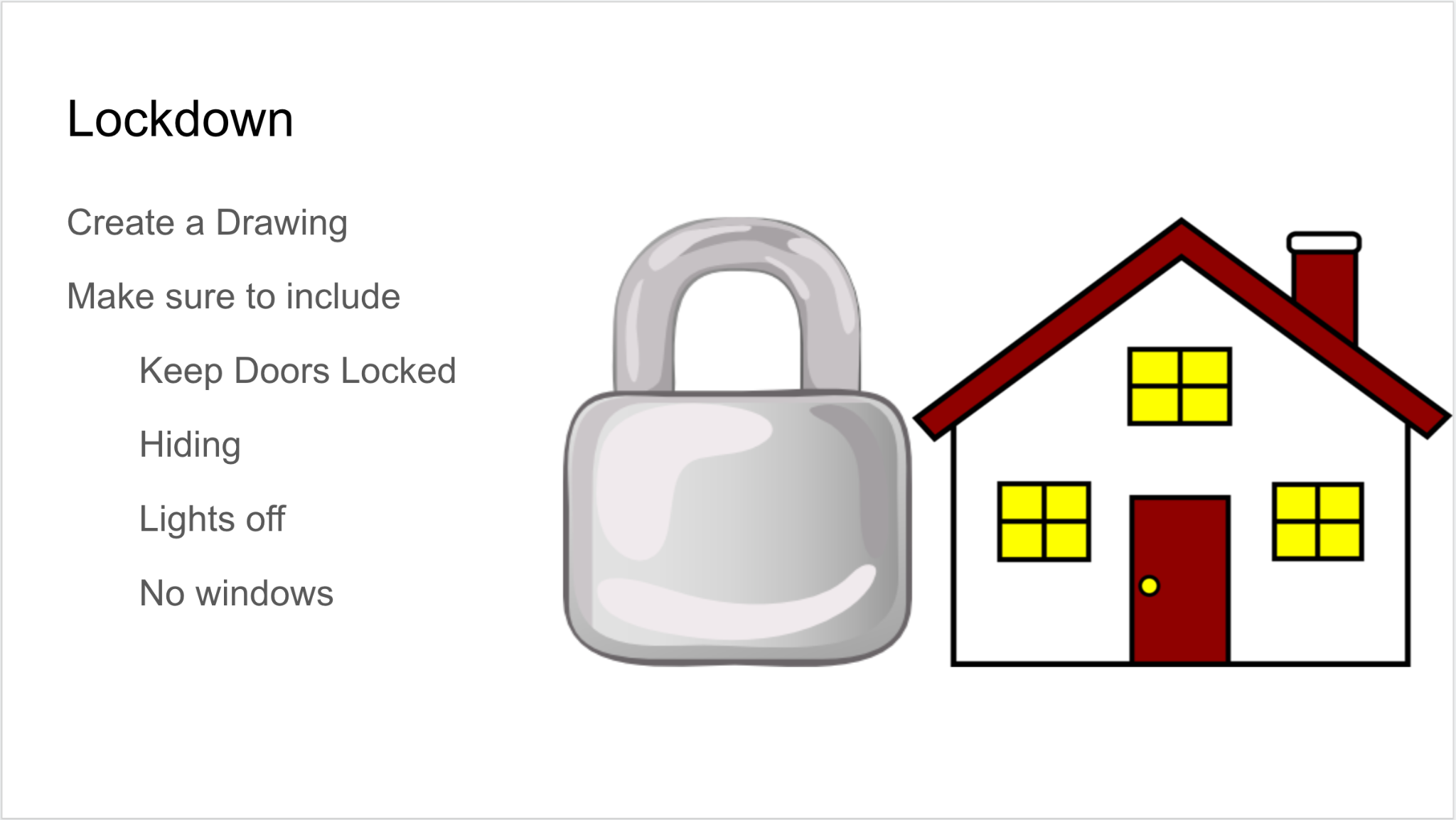 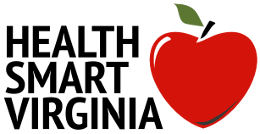